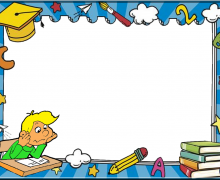 Мониторинг готовности детей к школе
«Быть готовым к школе –не значит уметь читать, писать и считать. Быть готовым к школе – значит, быть готовым всему этому научиться». Л. А. Венгер
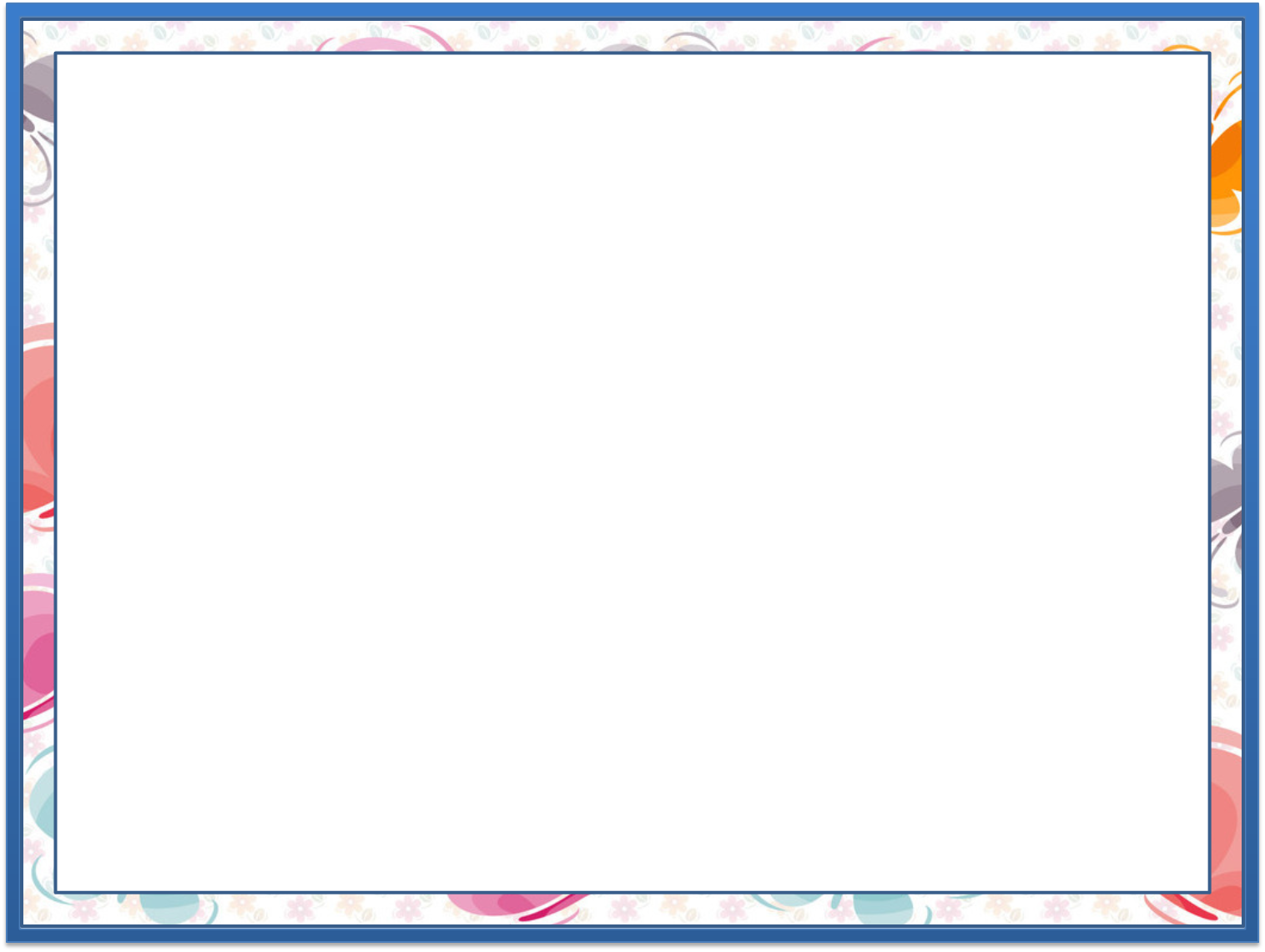 Цель мониторинга: выявления уровня речевого развития детей 6 лет, уровня фонематического слуха, уровня подготовки руки к письму.
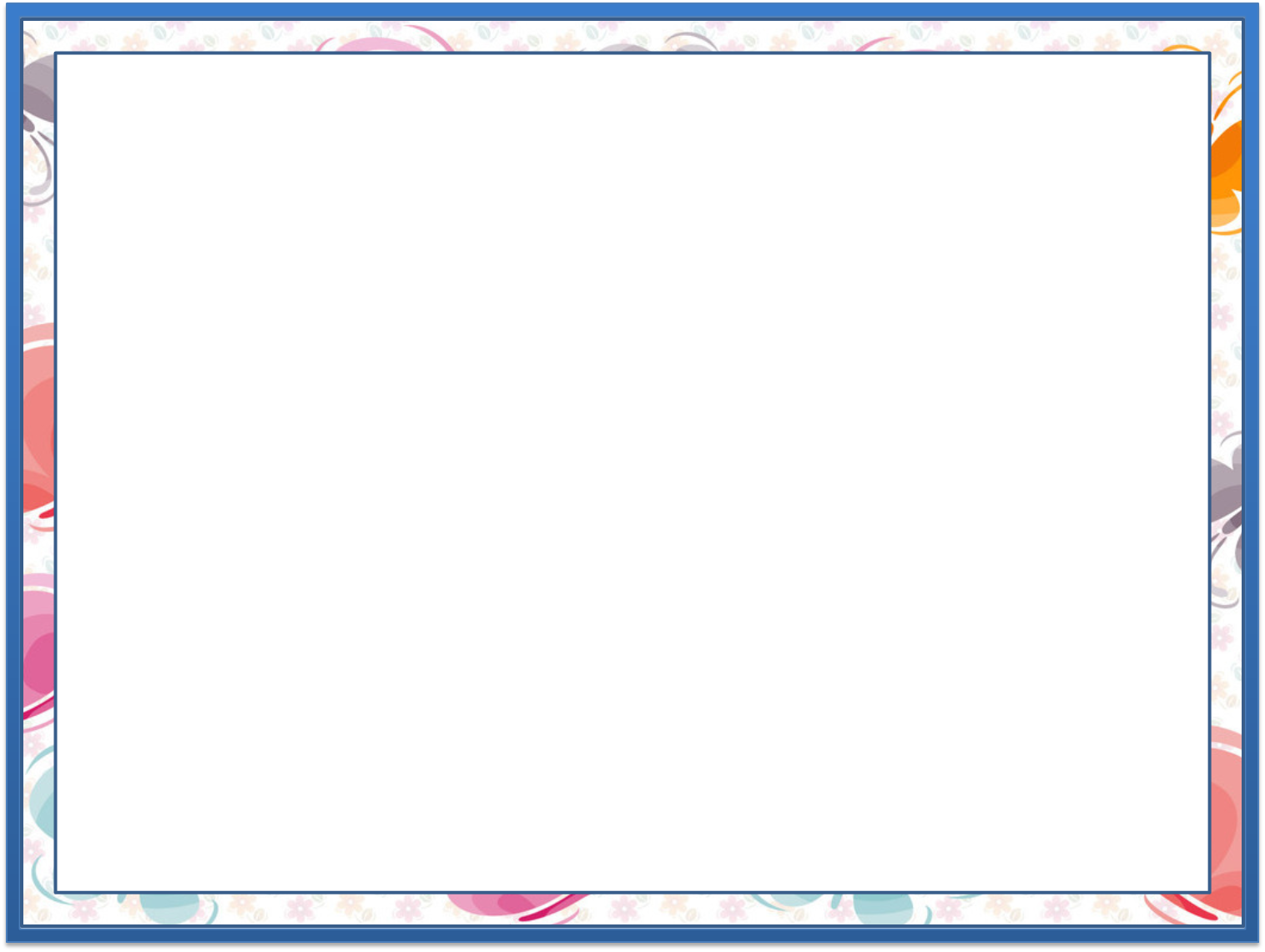 Предъявляемые задания  позволили оценить уровень сформированности предпосылок к учебной деятельности: возможность работать в соответствии с фронтальной инструкцией (удержание алгоритма деятельности), умение самостоятельно действовать по образцу и осуществлять контроль, обладать определенным уровнем работоспособности, а также вовремя остановиться в выполнении того или иного задания и переключиться на выполнение следующего, возможностей распределения и переключения внимания, работоспособности, темпа, целенаправленности деятельности и самоконтроля.
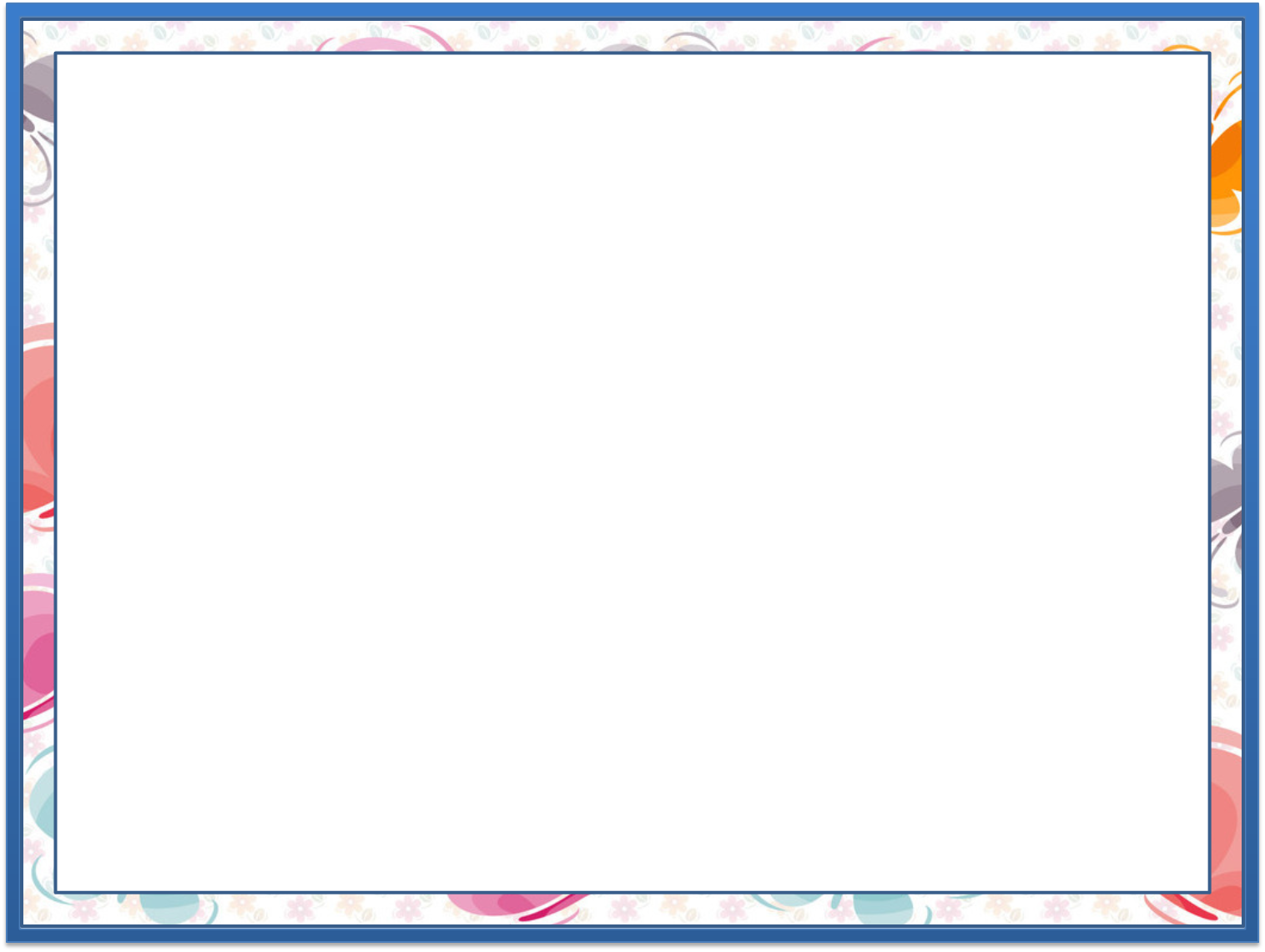 На начало года -39 детей
По итогам обследования дети разделились на следующие группы :
IV уровень (средний балл от 3,2 до 4,0) - высокие показатели состояния ВПФ и процессов  -3 человека;
III уровень (средний балл от 2,50 до 3,19) - средний уровень развития  - 10 человек;
II уровень (средний балл от 2,0 до 2,49) – показатели ниже средних  -  1 человек;
I уровень (менее 2 баллов) – низкие показатели – 25  человек.
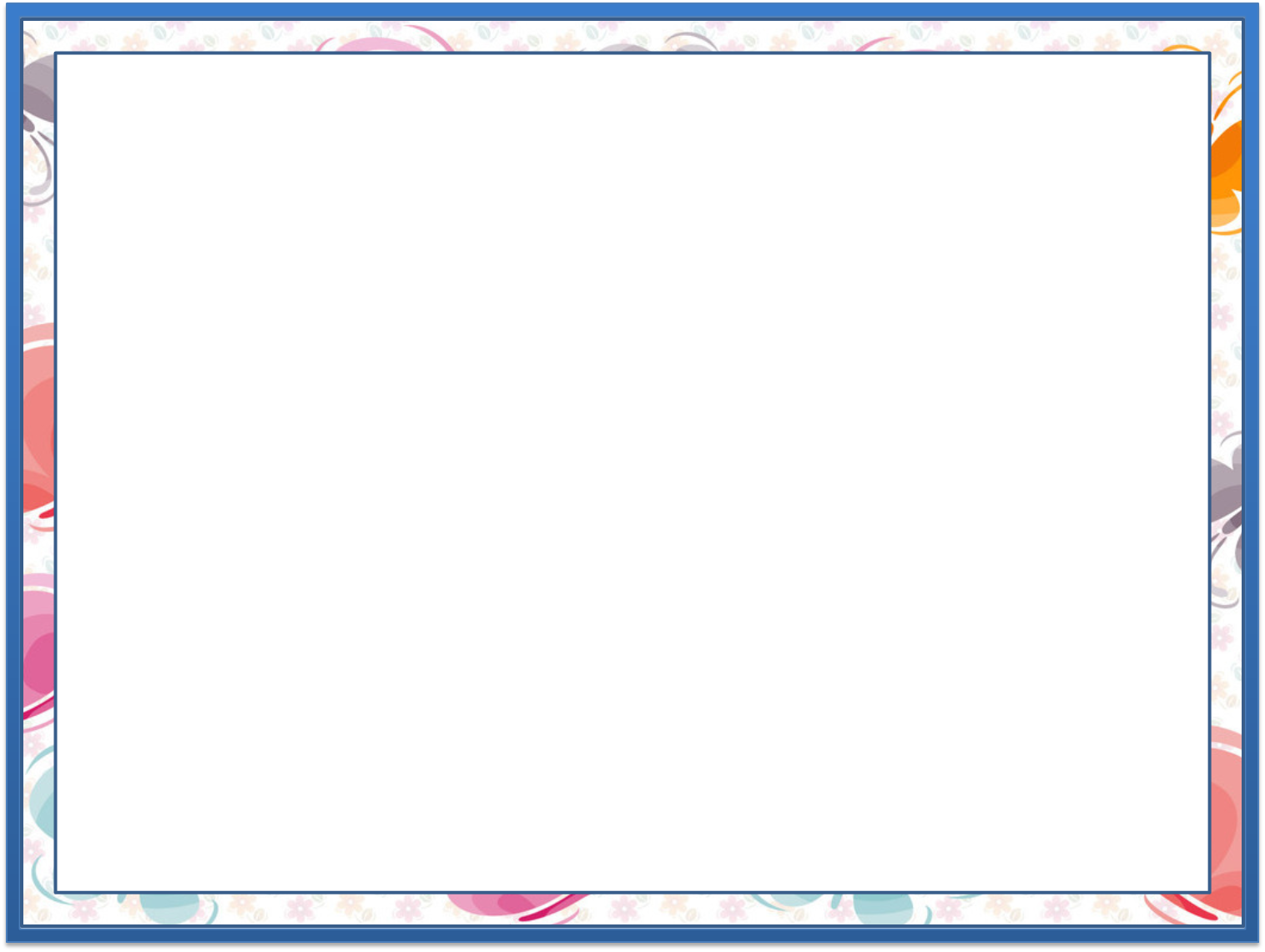 Данные диагностики показали:
Готовы к школе-6 детей
Частично готов-17 детей
Не готов-26 детей
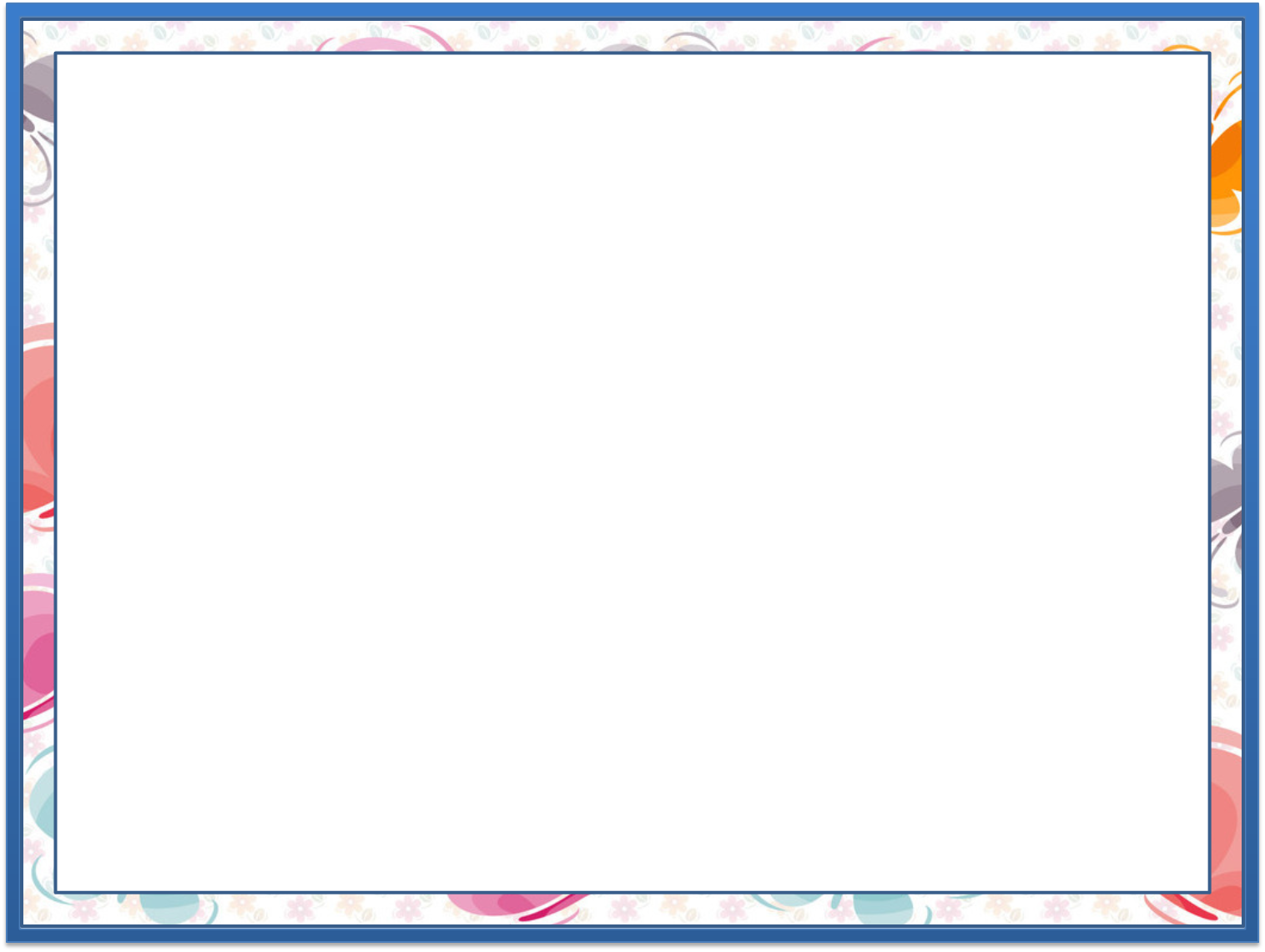 На конец года:36 детей
По итогам обследования дети разделились на следующие группы :
IV уровень (средний балл от 3,2 до 4,0) - высокие показатели состояния ВПФ и процессов  -24 человека;
III уровень (средний балл от 2,50 до 3,19) - средний уровень развития  - 11 человек;
II уровень (средний балл от 2,0 до 2,49) – показатели ниже средних  -  1 человек;
I уровень (менее 2 баллов) – низкие показатели – 0  человек.
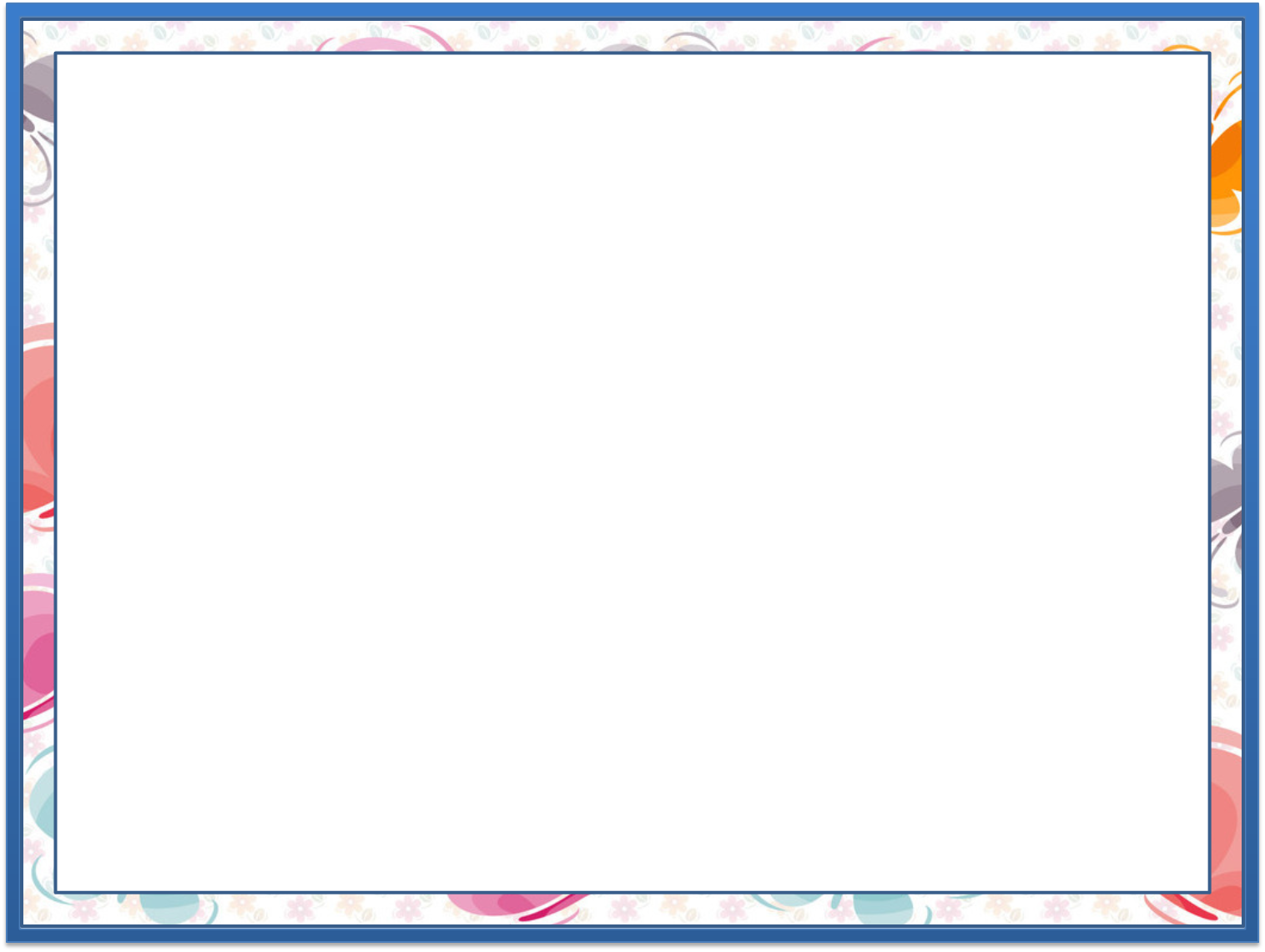 Данные диагностики показали:
Готовы к школе-34детей
Частично готовы-2 ребенка
Не готовы-0
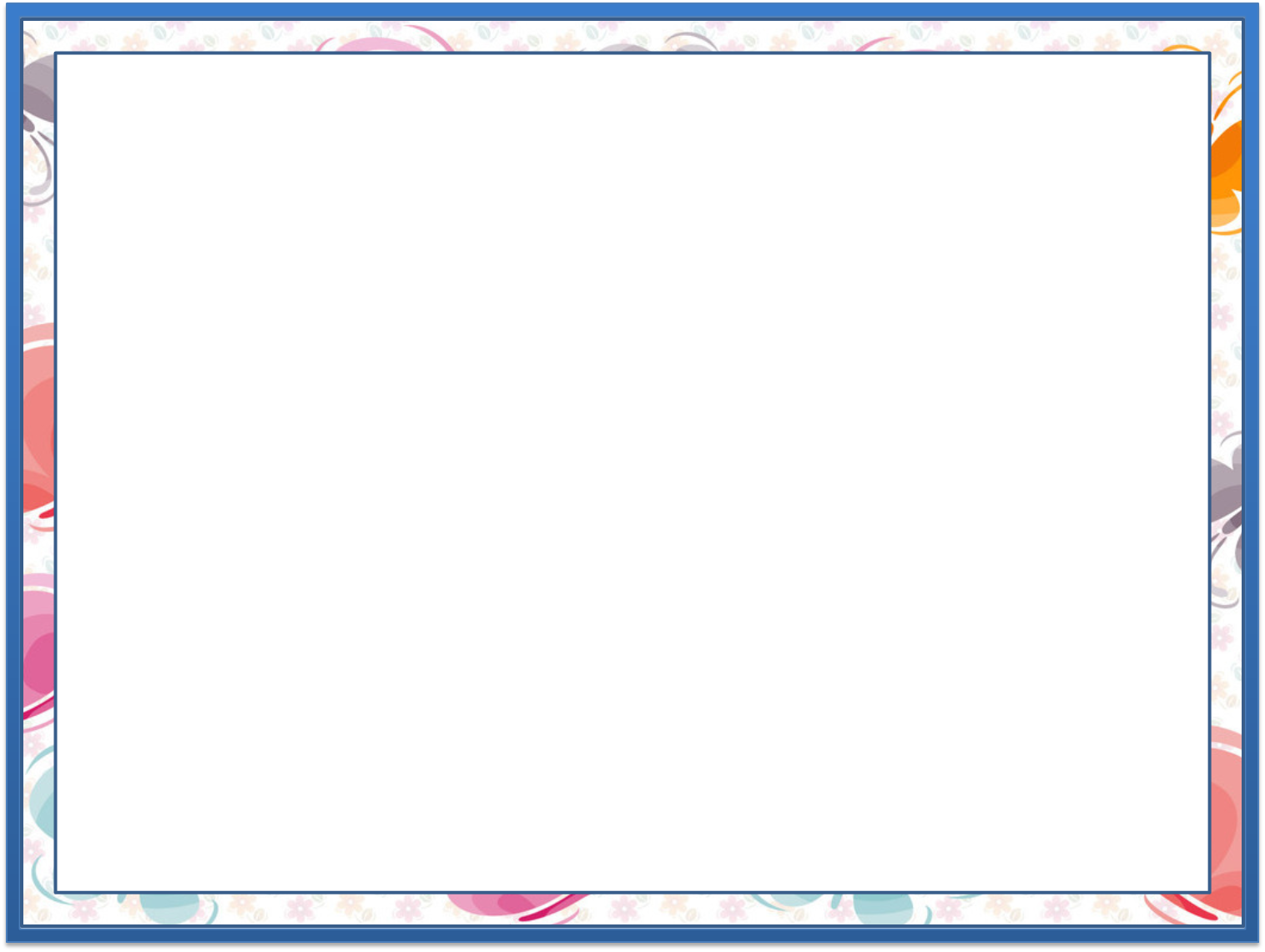 Результаты мониторинга за последние два года(начало)
2018-2019г.
2019-2020г.
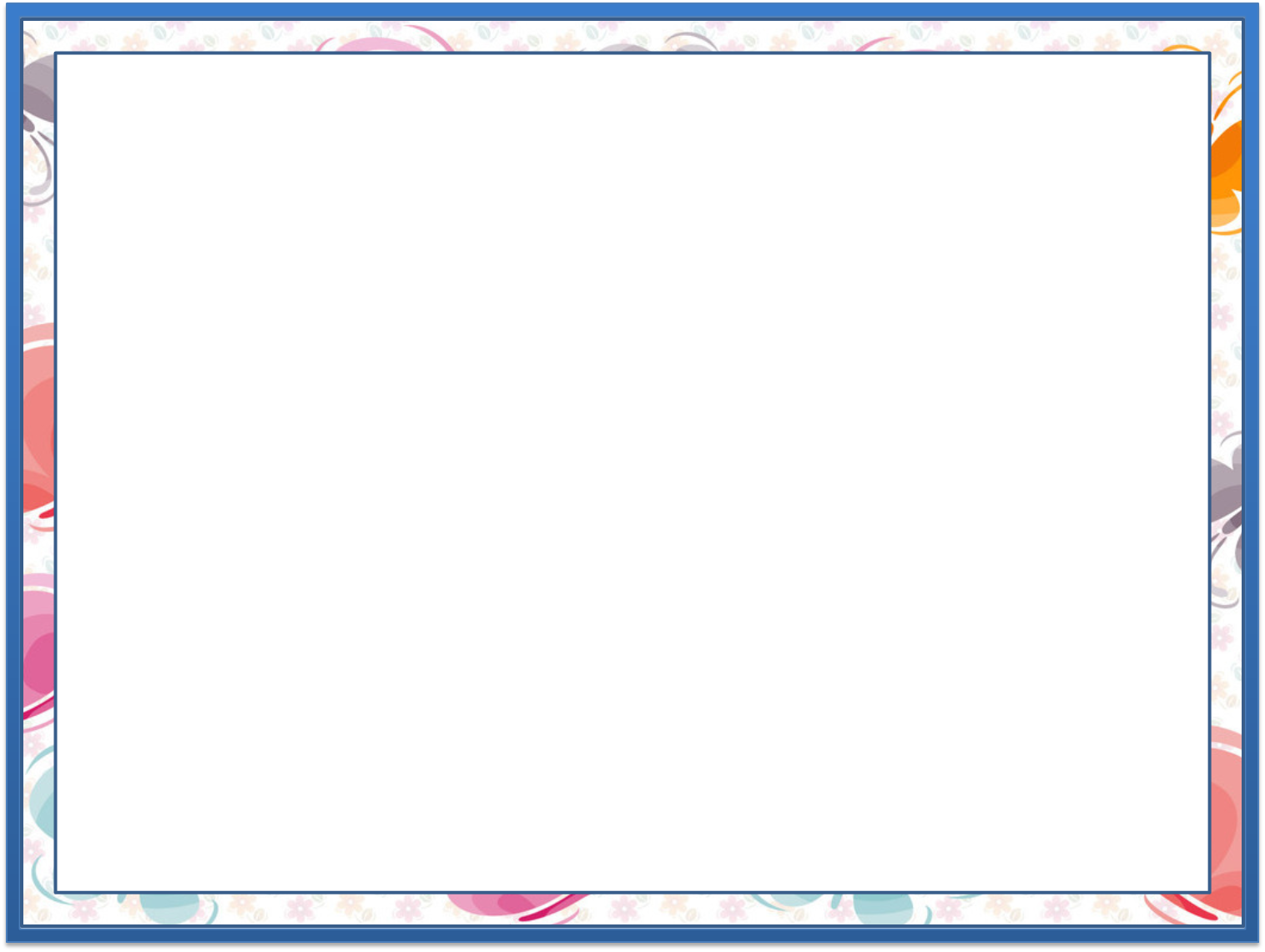 Результаты мониторинга за последние два года(конец)
2018-2019г.
2019-2020г.
2019-2020г.По результатам  диагностики: готовы к школьному обучению -34 выпускников , частично готовы – 2 выпускника.
Спасибо за внимание!